Colloque du PNST 2022 – 16 mai 2022 - Marseille
Multi-spacecraft observations    
of solar radio emissions 
in the Solar Orbiter era
Sophie Musset, ESA Research Fellow
Milan Maksimovic, Eduard Kontar, Vratislav Krupar, Nicolina Chrysaphi, Xavier Bonnin, Antonio Vecchio, Baptiste Cecconi, Arnaud Zaslavsky, Karine Issautier, Stuart Bale, Marc Pulupa
Origins of solar energetic particles
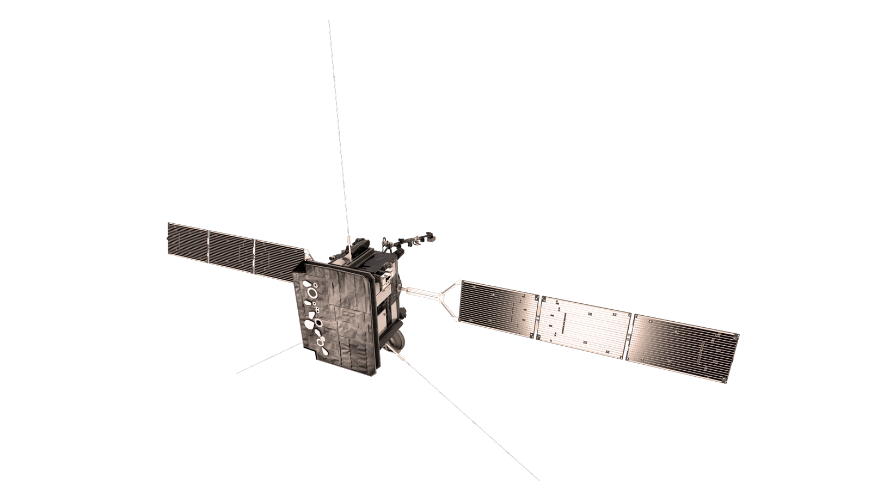 Escape of energetic electrons to the interplanetary medium
In-situ measurements of energetic electrons
Solar flare: 
particle acceleration in the corona
Propagation effects?
How many particles?
e-
e-
e-
e-
Energy distribution?
How do they escape?
Radio diagnostics of propagating electron beams
Radio emission (radio bursts) = signatures of escaping electron beams
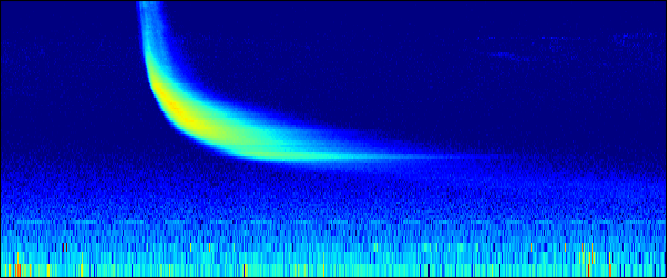 Frequency
Time
Remote detection of radio waves
e-
e-
e-
e-
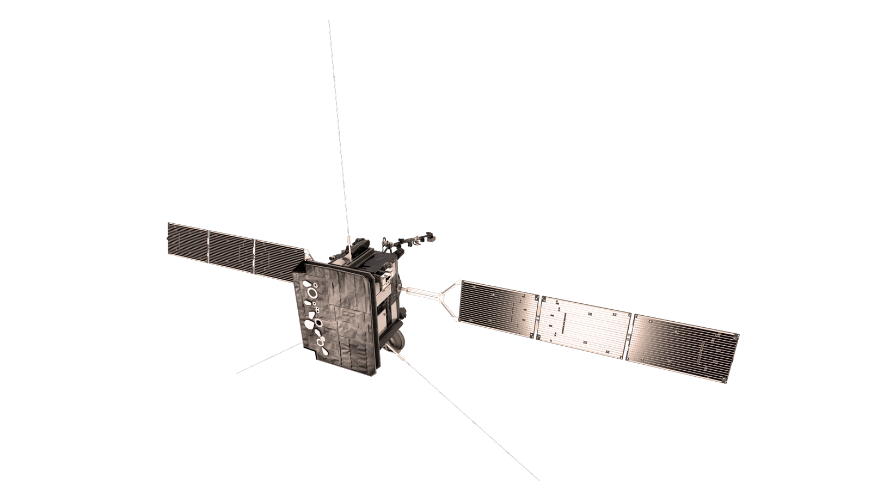 Radio diagnostics of propagating electron beams
Radio emission (radio bursts) = signatures of escaping electron beams
Propagation effects on radio waves?
e-
e-
e-
e-
Mechanism to produce EM radiation?
Coherent emission
Non-linear process
Numerical simulations
How many particles?
Energy distribution?
Propagation of radio waves in the heliosphere
Free-free absorption of radio-waves
Large scale refraction due to gradual variation of the density (e.g. ICME)
Scattering on small scale, turbulent density fluctuations
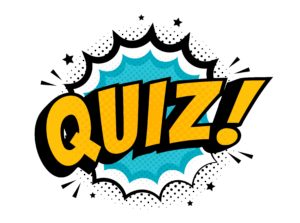 What is the dominant effect on the observed properties of radio bursts?
A. Refraction
B. Absorption
C. Scattering
Propagation of radio waves in the heliosphere
Free-free absorption of radio-waves
Large scale refraction due to gradual variation of the density (e.g. ICME)
Scattering on small scale, turbulent density fluctuations
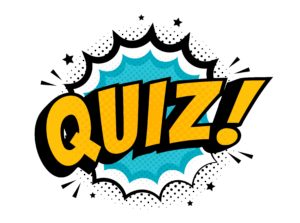 What is the dominant effect on the observed properties of radio bursts?
A. Refraction
B. Absorption
C. Scattering
Effects of radio-wave scattering
(Almost) no scattering
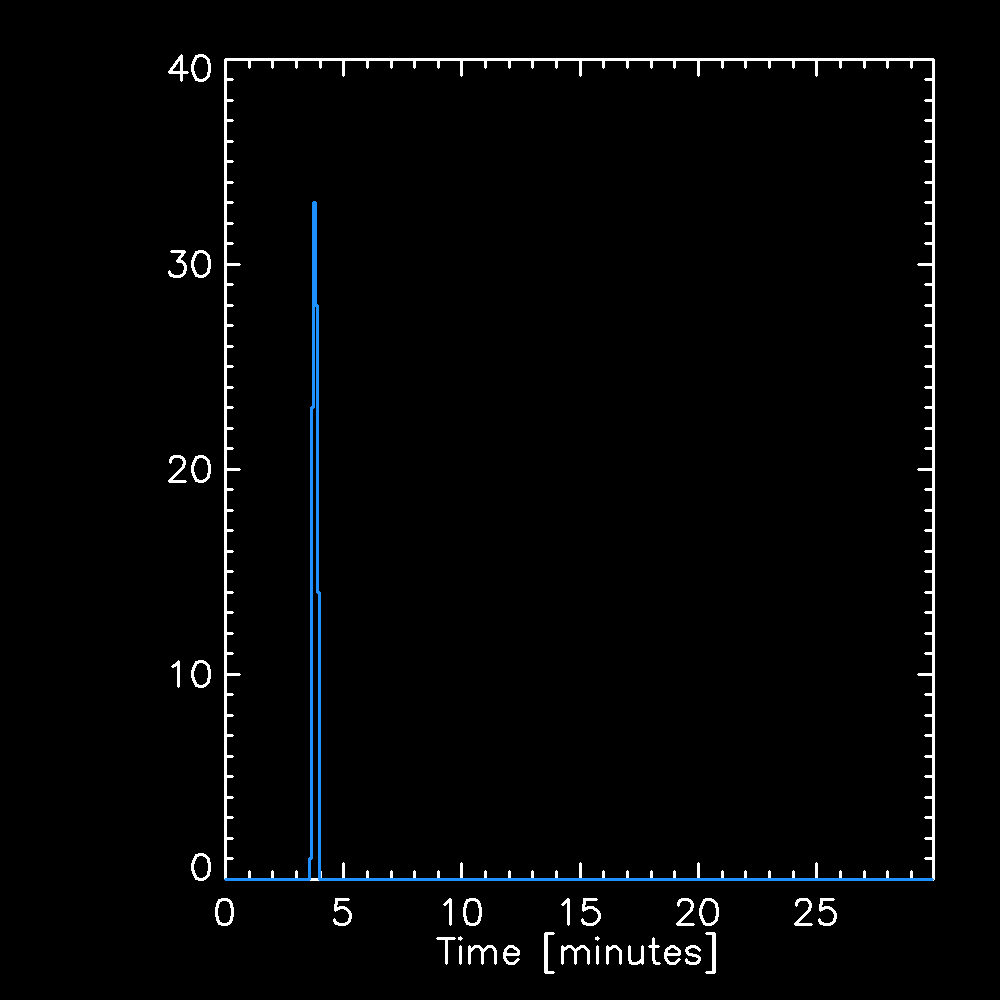 Facing the radio source
Top view
Measurements at 1 spacecraft
(and one frequency)
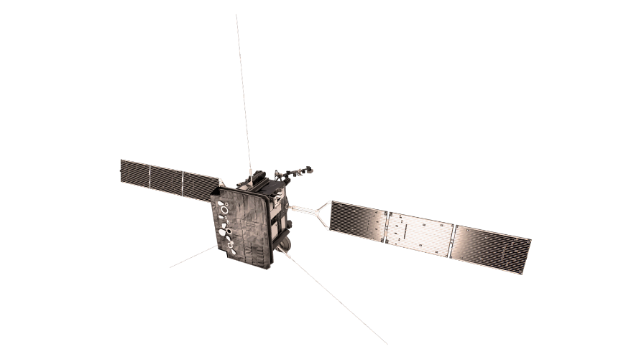 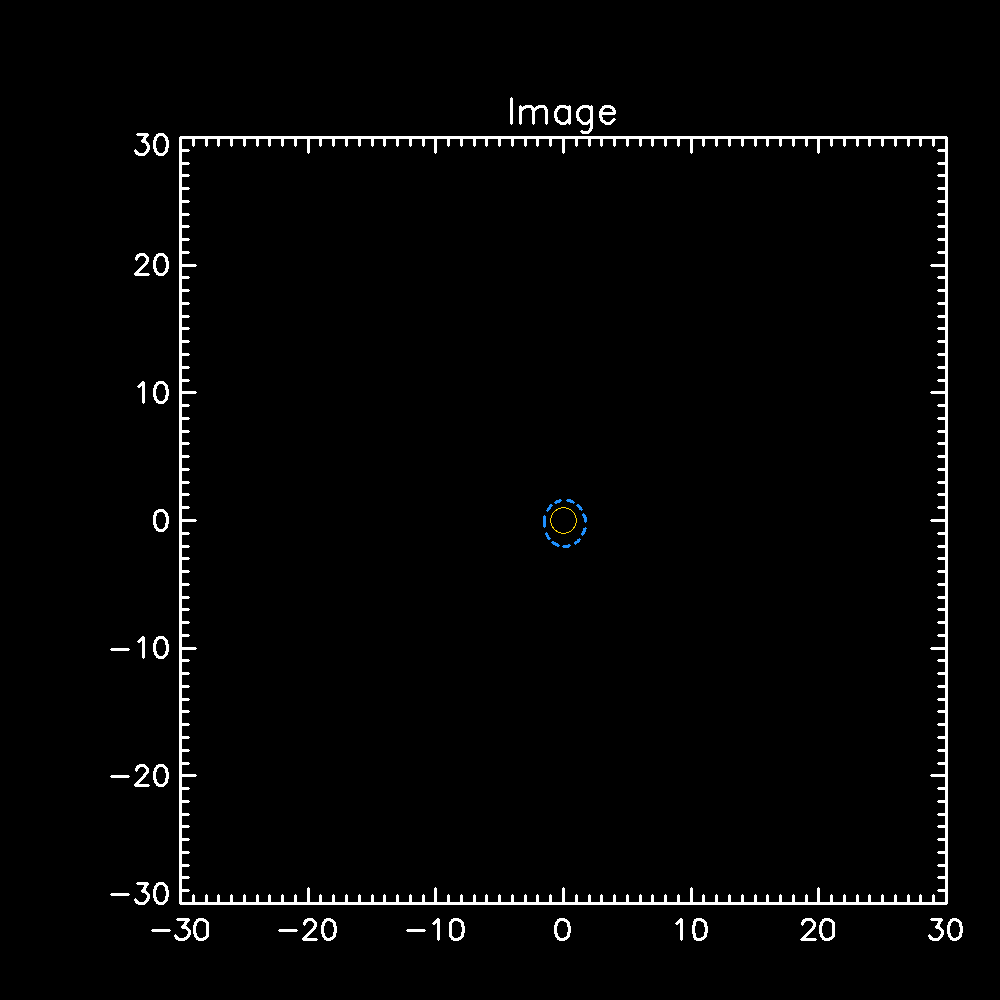 Effects of radio-wave scattering
Stronger level of density fluctuations: more scattering
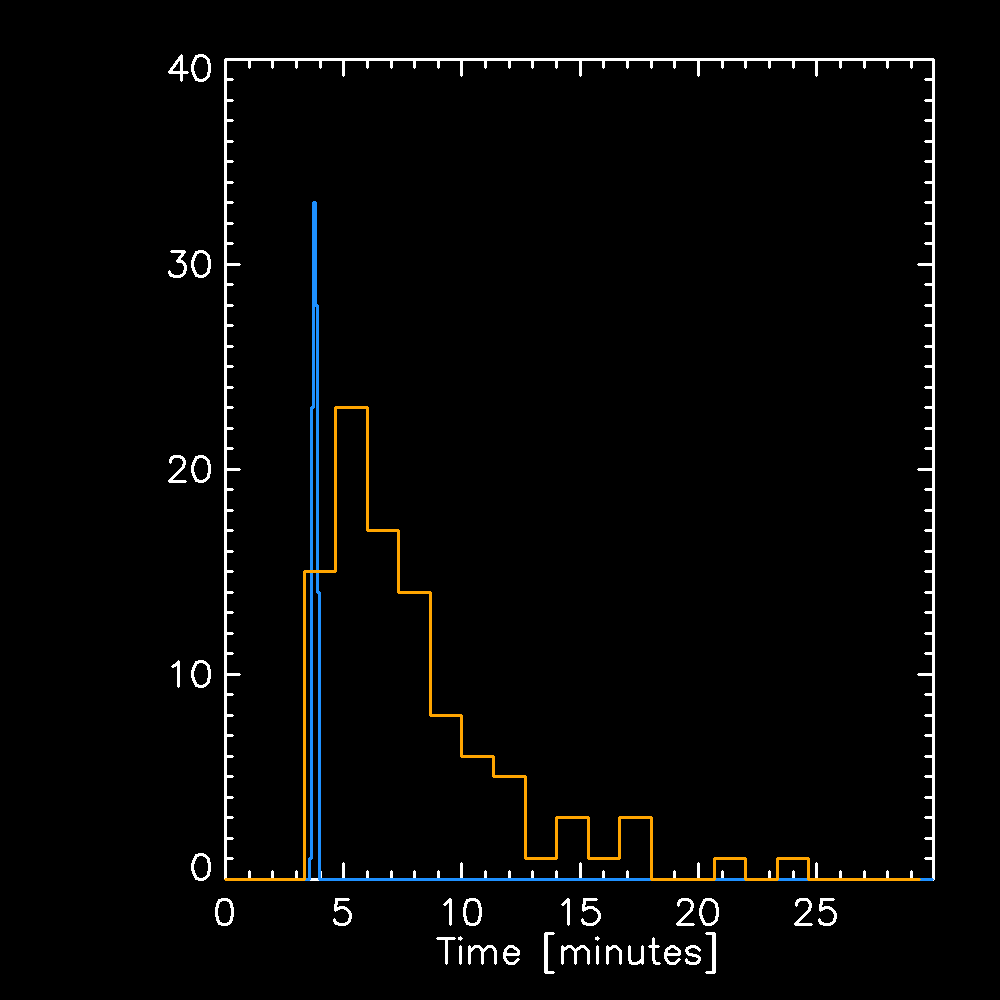 Facing the radio source
Top view
Measurements at 1 spacecraft
(and one frequency)
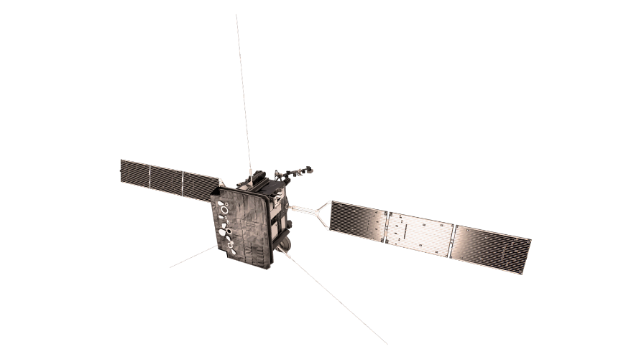 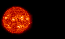 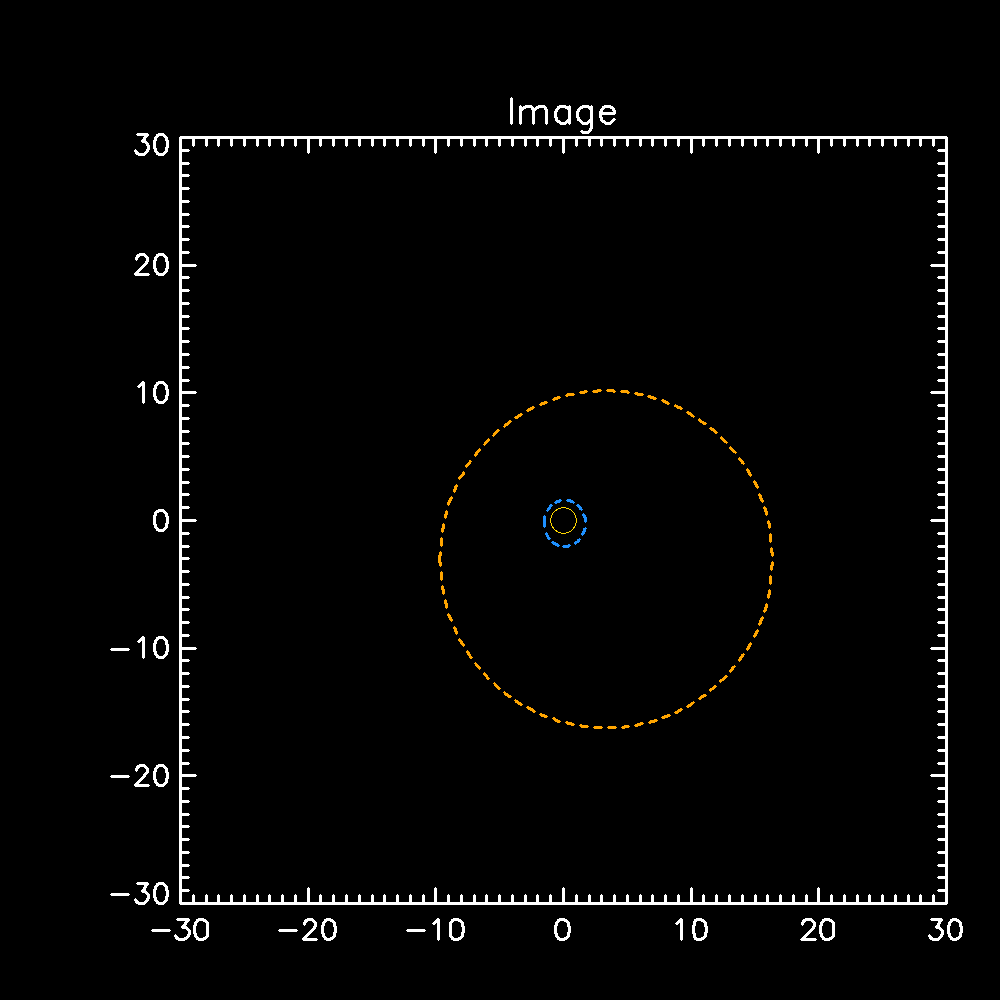 Scattering ⟂ radial direction

Increase spatial distribution
Scattering ∥ radial direction

Increase time distribution
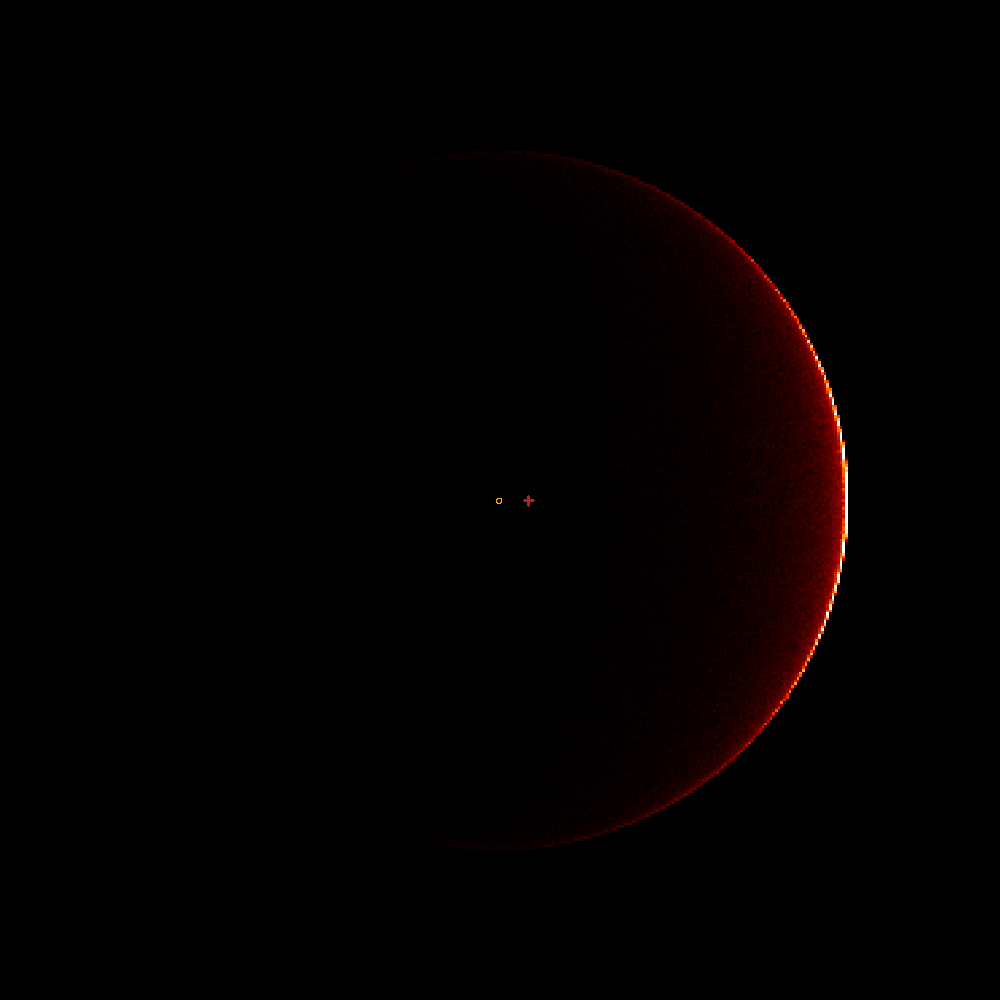 Effects of radio-wave scattering: directivity
The radio emission is more intense when facing the source
 Directivity of the radio emission
Top view
2 spacecraft = 1 ratio
Parker Solar Probe
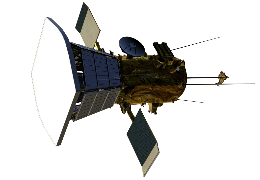  Not enough to determine the shape of the directivity
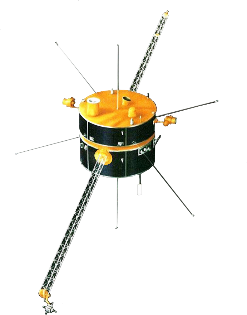 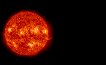 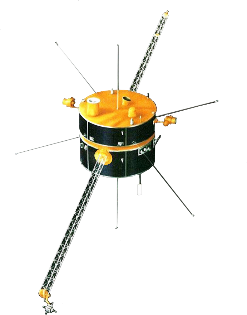 Wind
Now: 4 spacecraft 
 Simultaneous observations
 Measure of the directivity
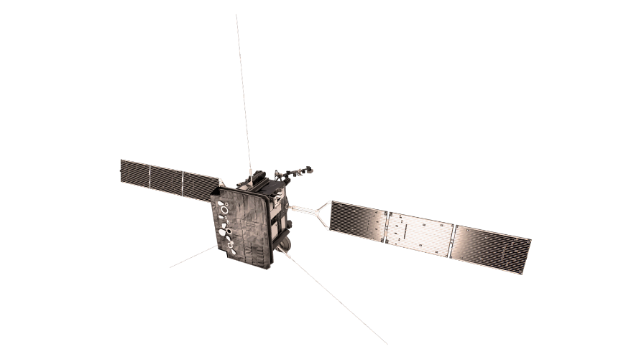 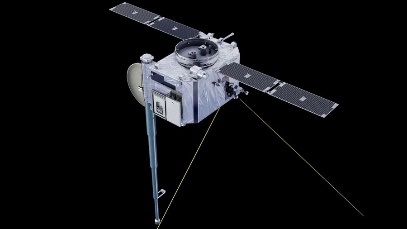 Solar Orbiter
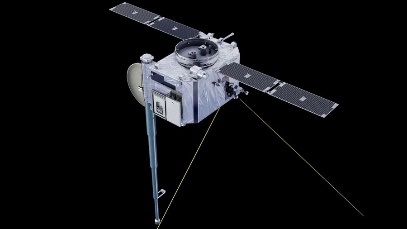 STEREO-A
Example of simultaneous observations of a radio burst
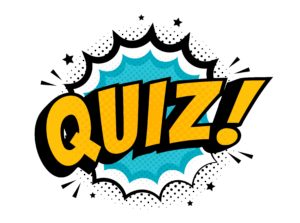 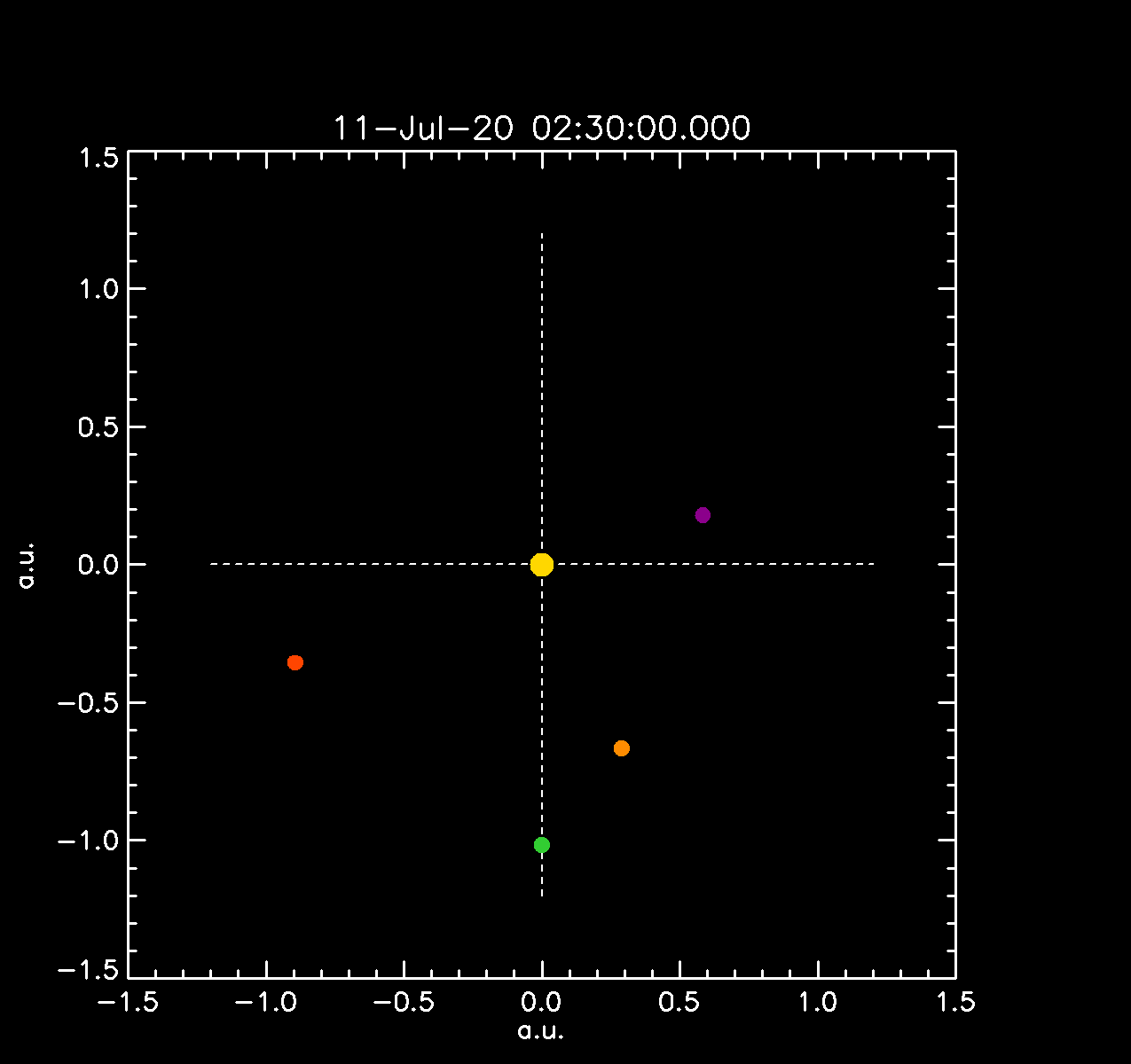 What is the most probable radio source location?
Solar Orbiter
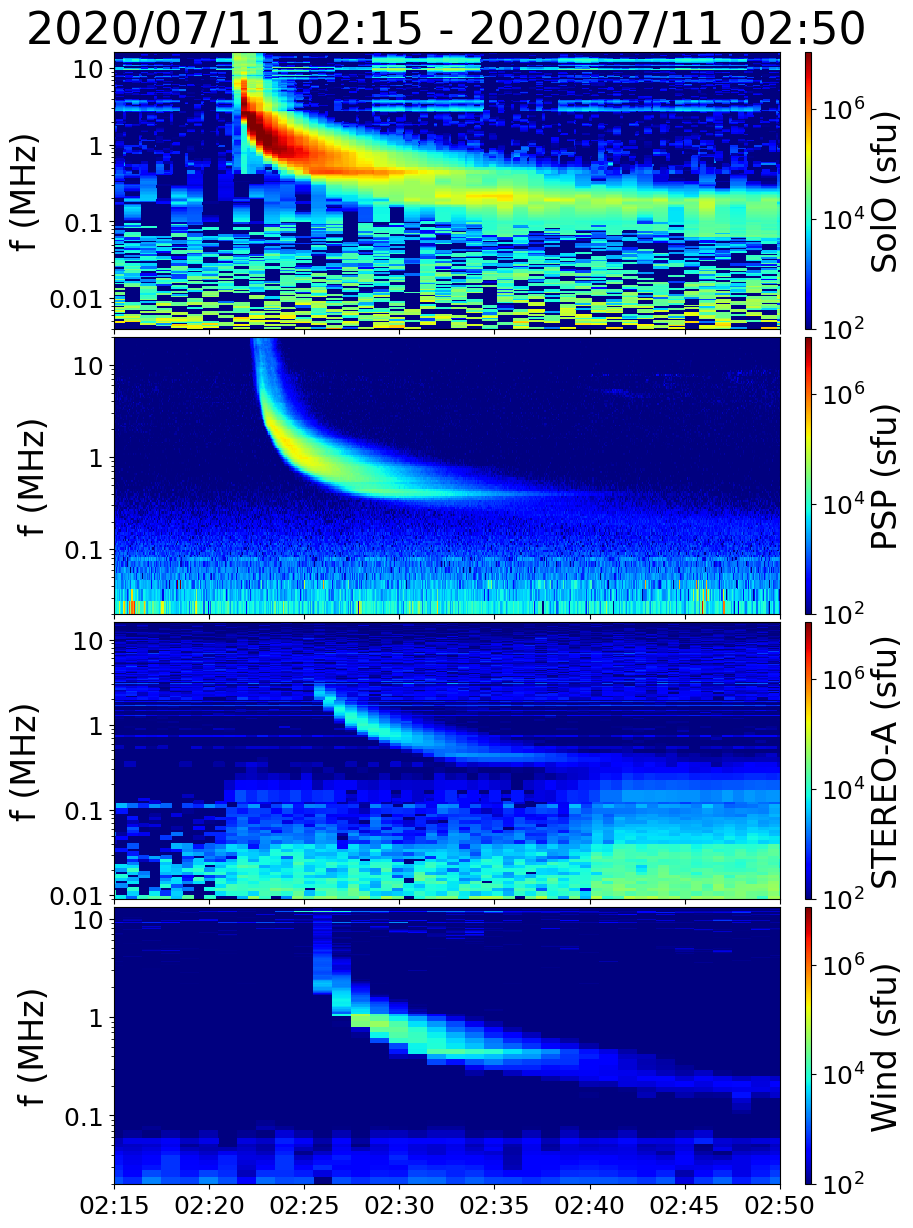 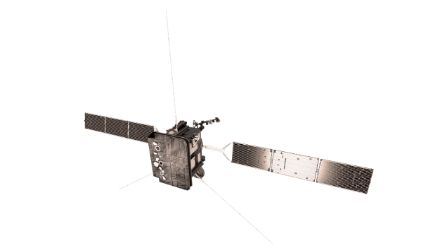 B
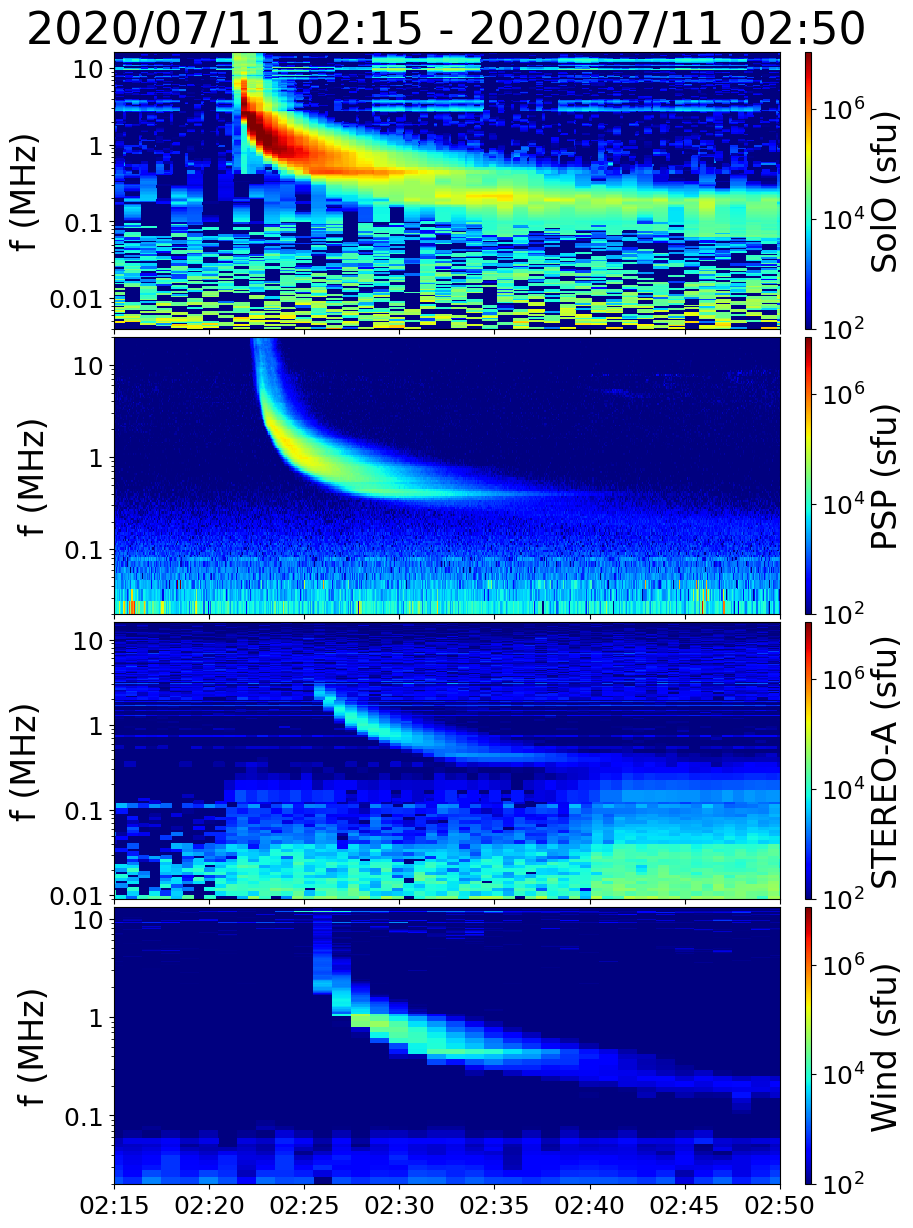 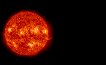 A
C
STEREO-A
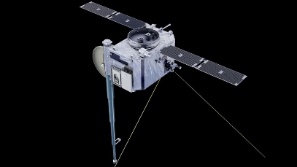 Parker Solar Probe
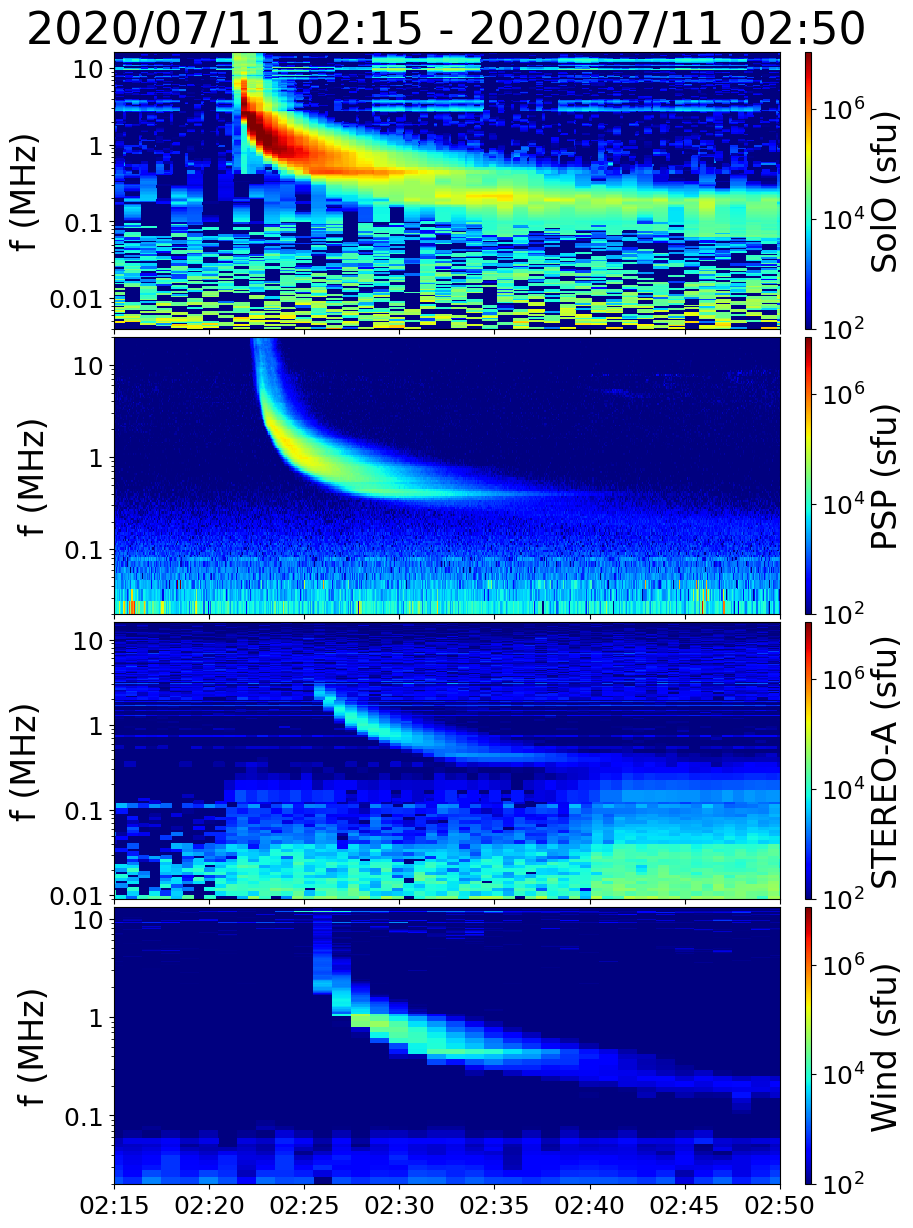 Top view

11 July 2020
~2:30 UT
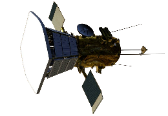 Wind
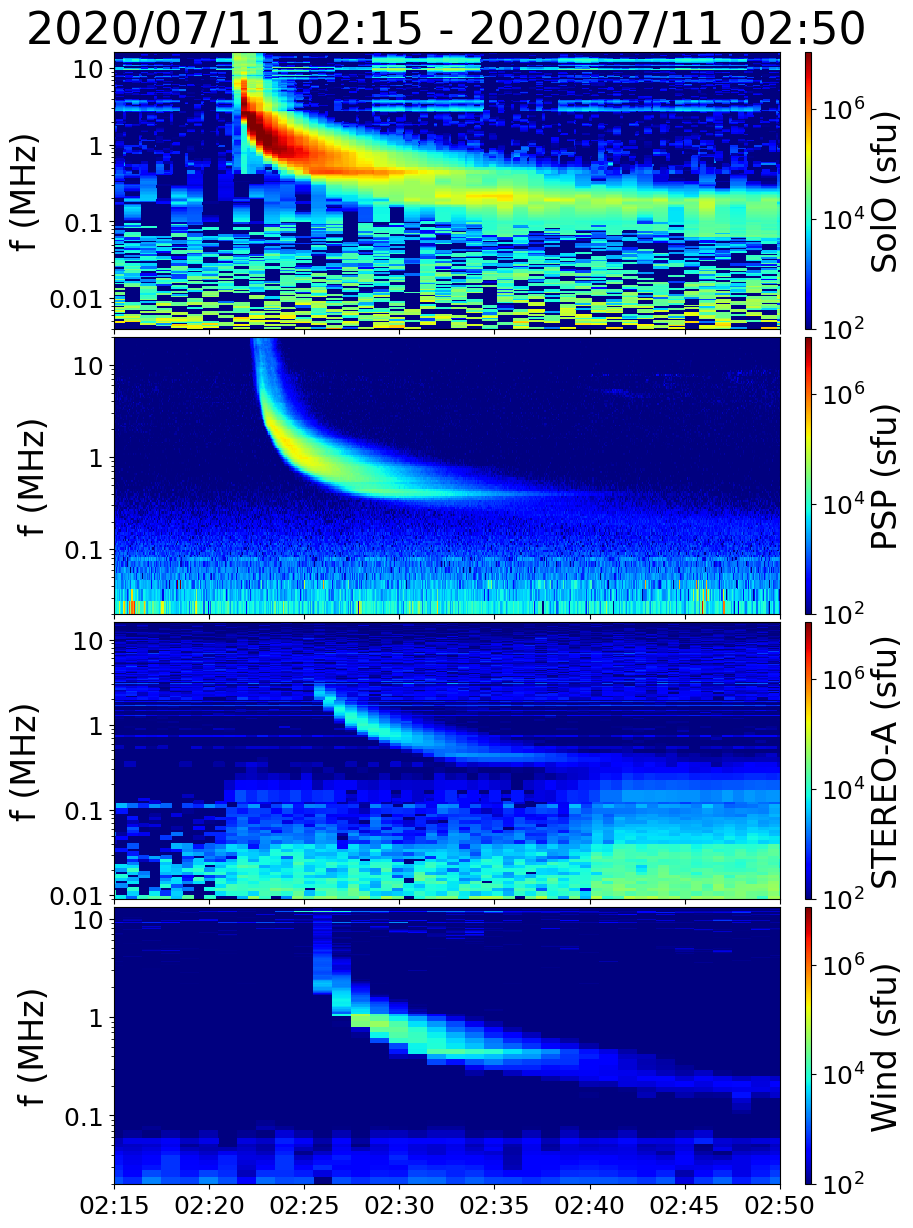 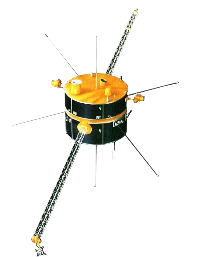 Example of simultaneous observations of a radio burst
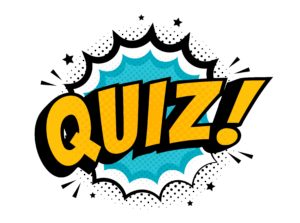 What is the most probable radio source location?
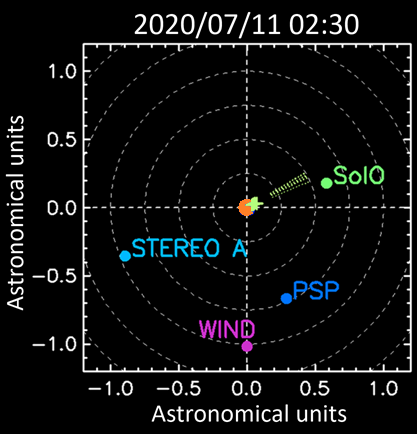 Solar Orbiter
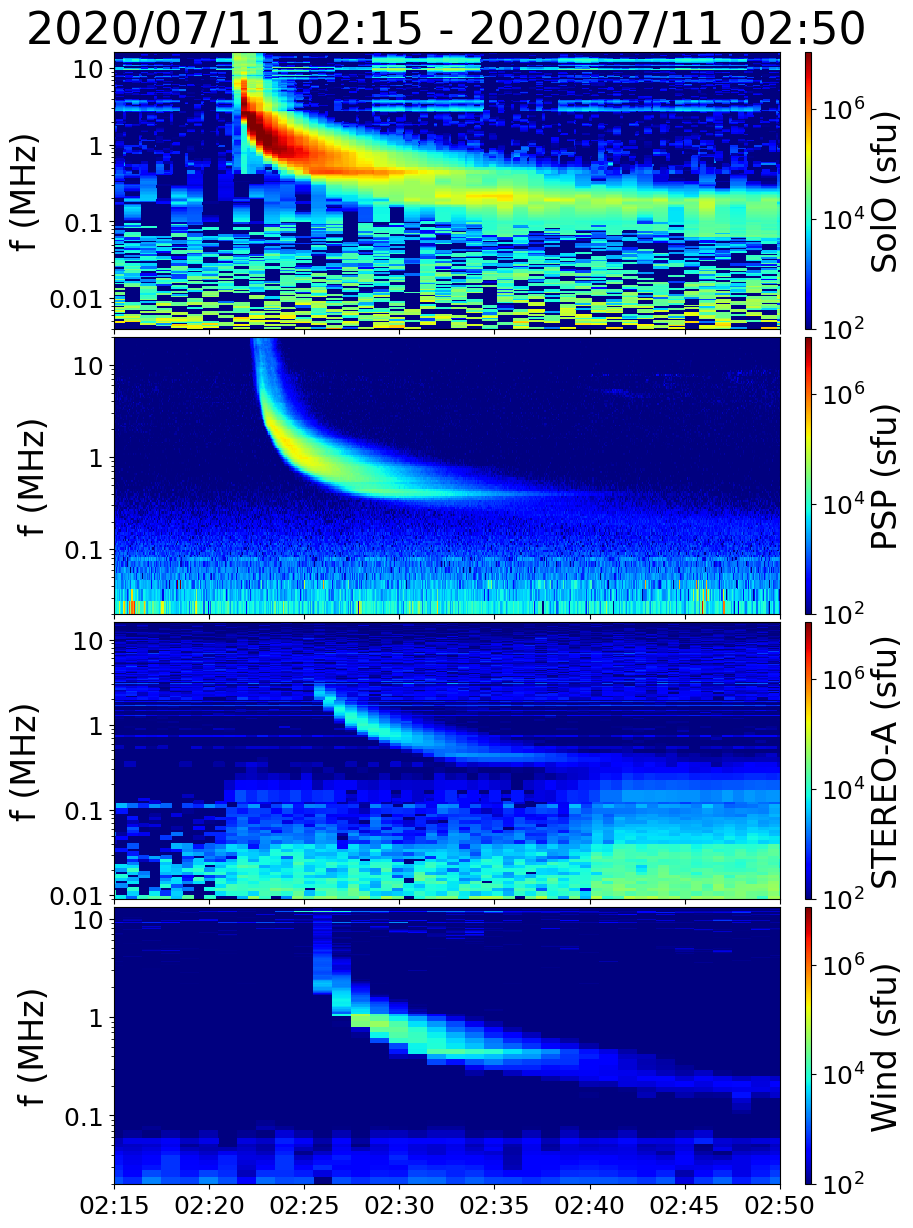 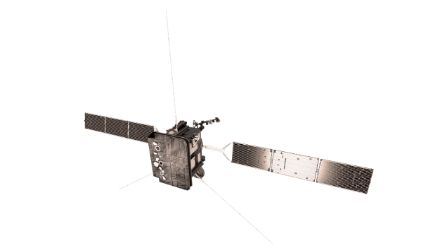 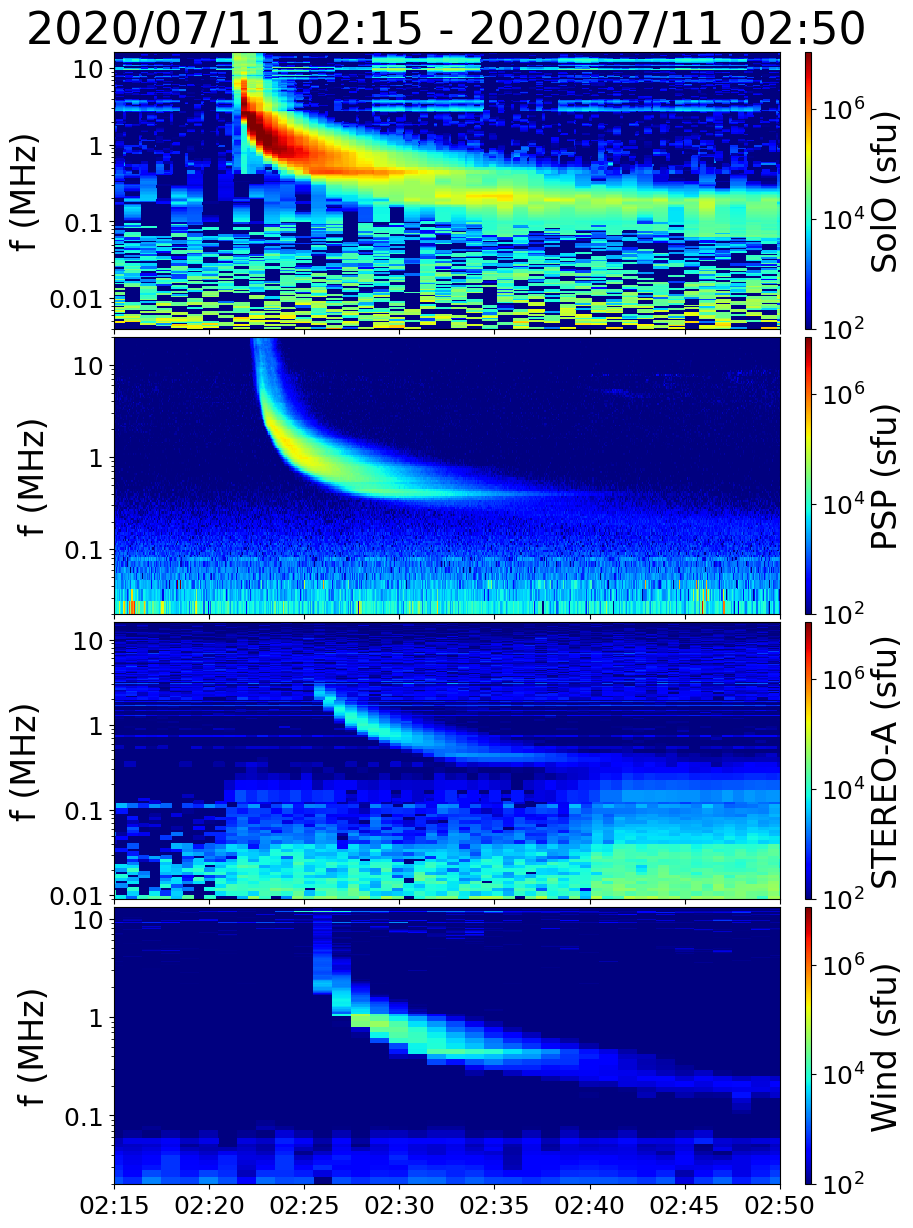 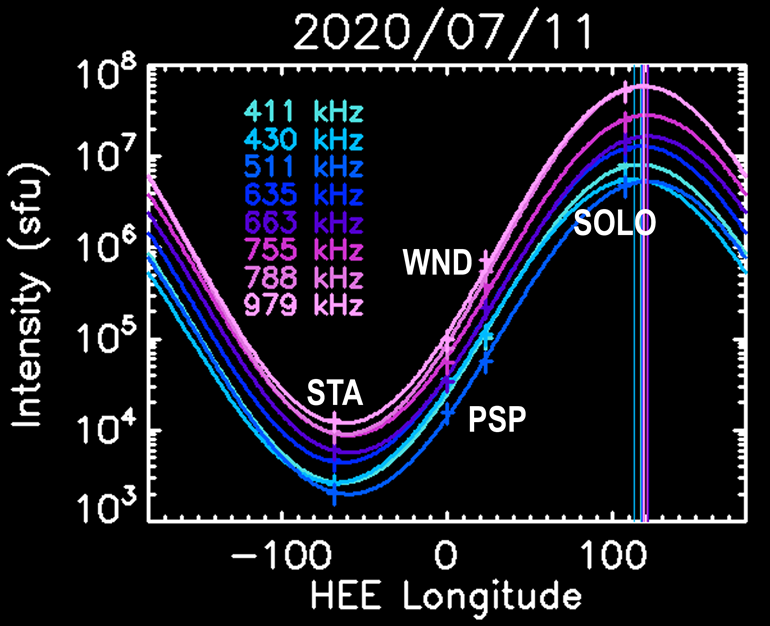 STEREO-A
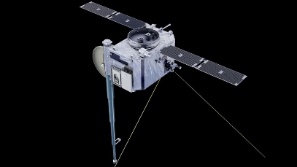 Parker Solar Probe
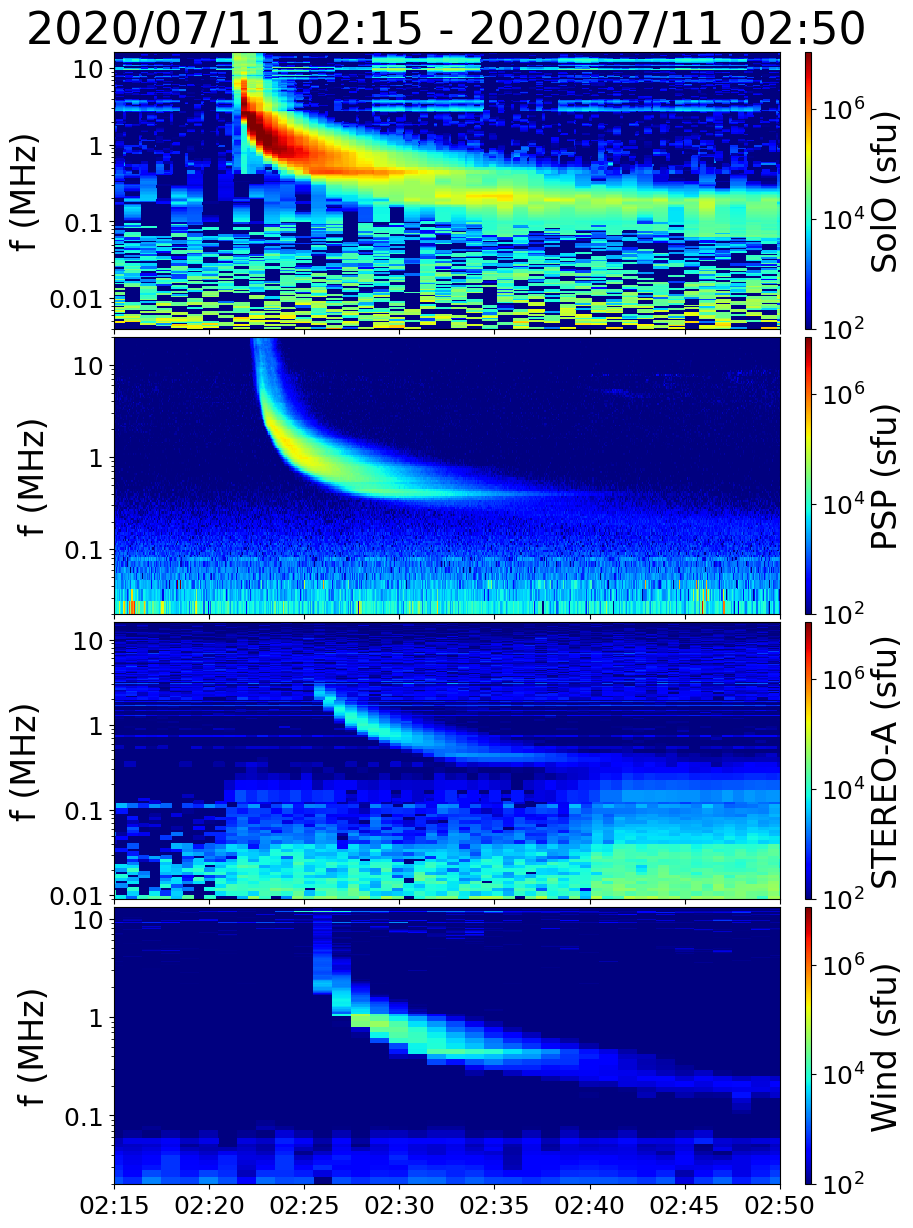 Top view

11 July 2020
~2:30 UT
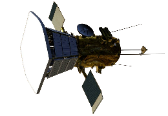 Wind
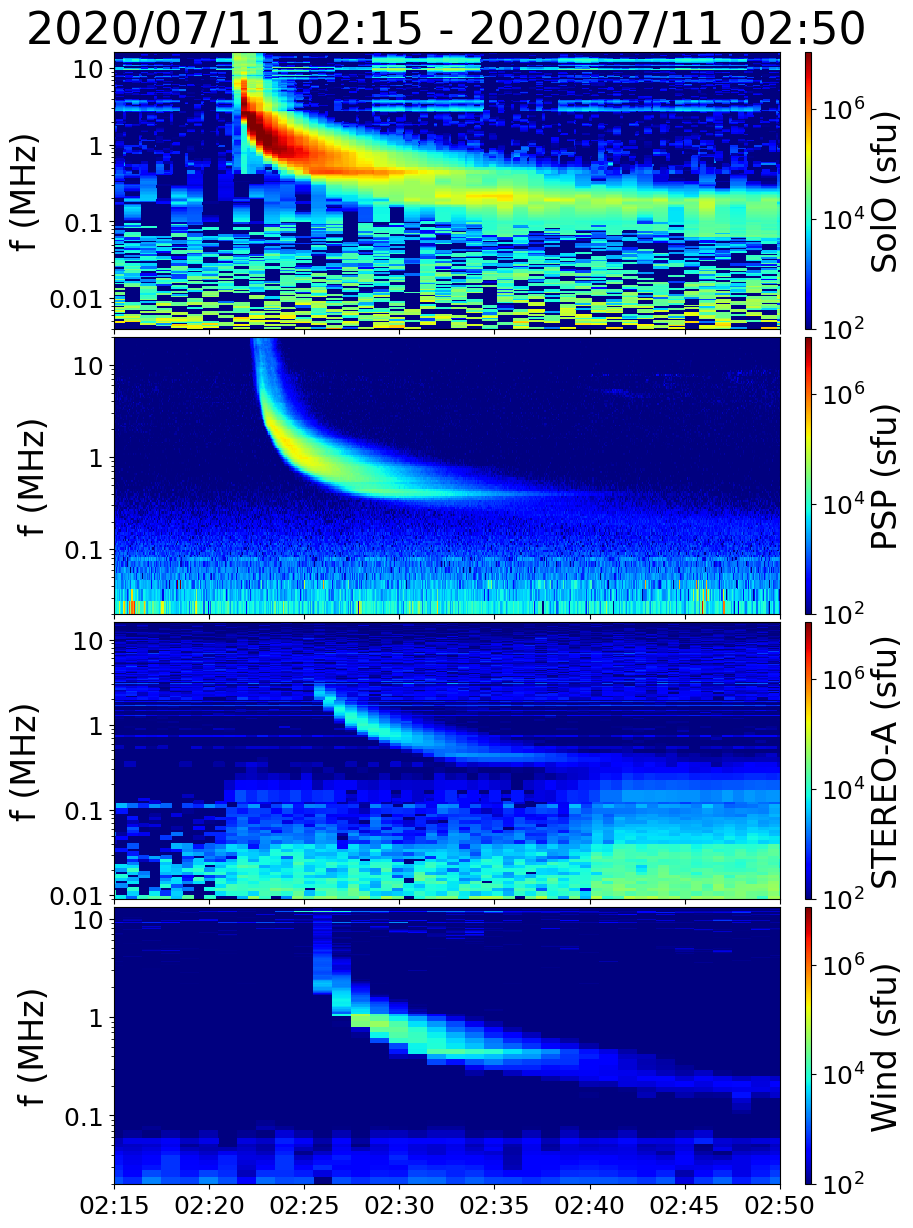 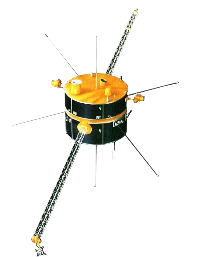 Musset et al, 2021
Simulations vs. observations
Source size (image)
Decay time (lightcurve)
Directivity (intensity ratios)
Level of density fluctuations
(i.e. of scattering)
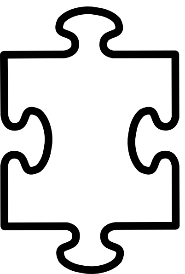 Decay time
Source size
In average,
Need more scattering to explain observed source sizes
Than to explain decay times
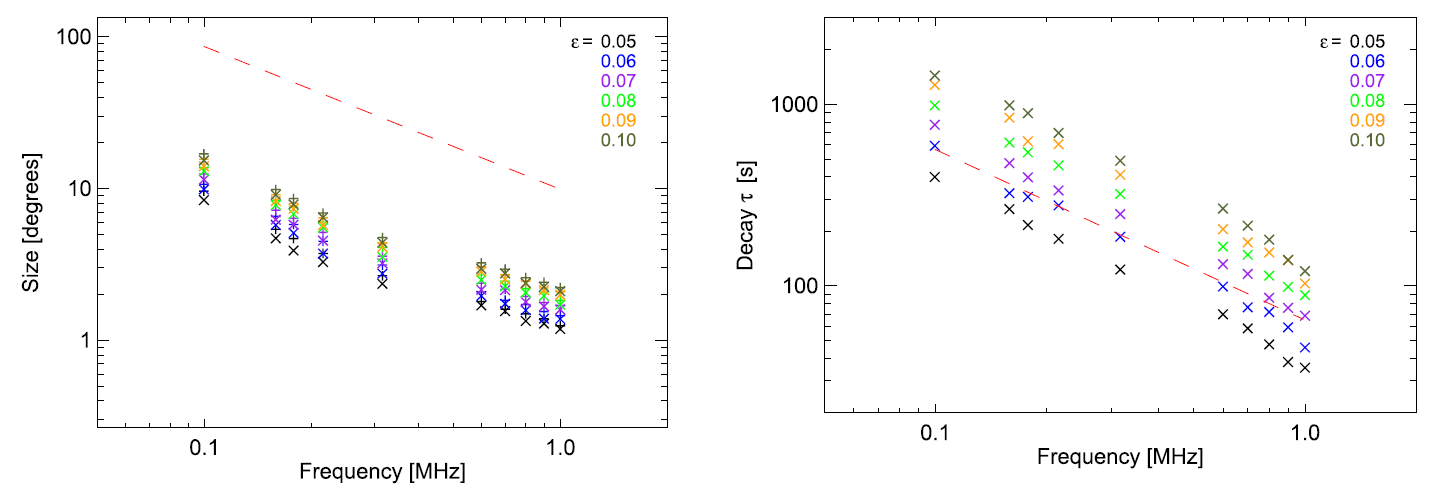 Observations
Model runs
Observations
Model runs
Kontar et al, 2019
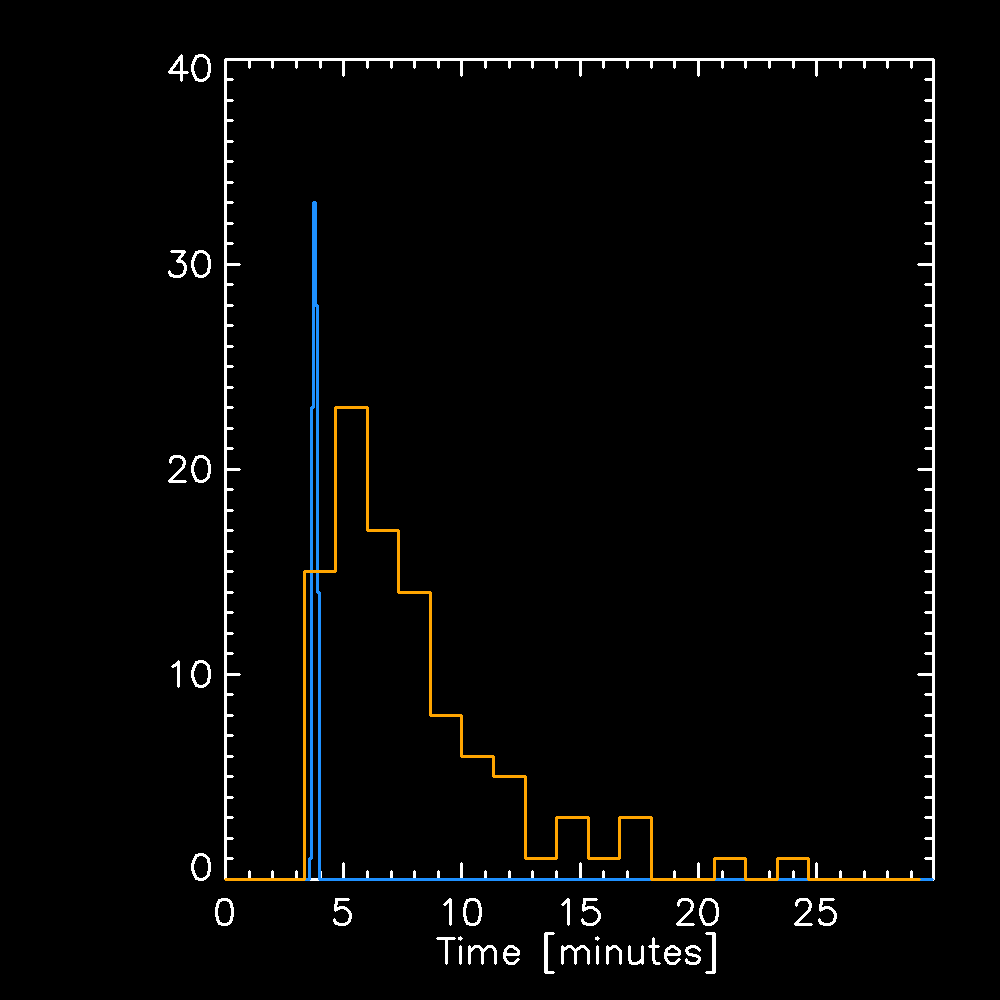 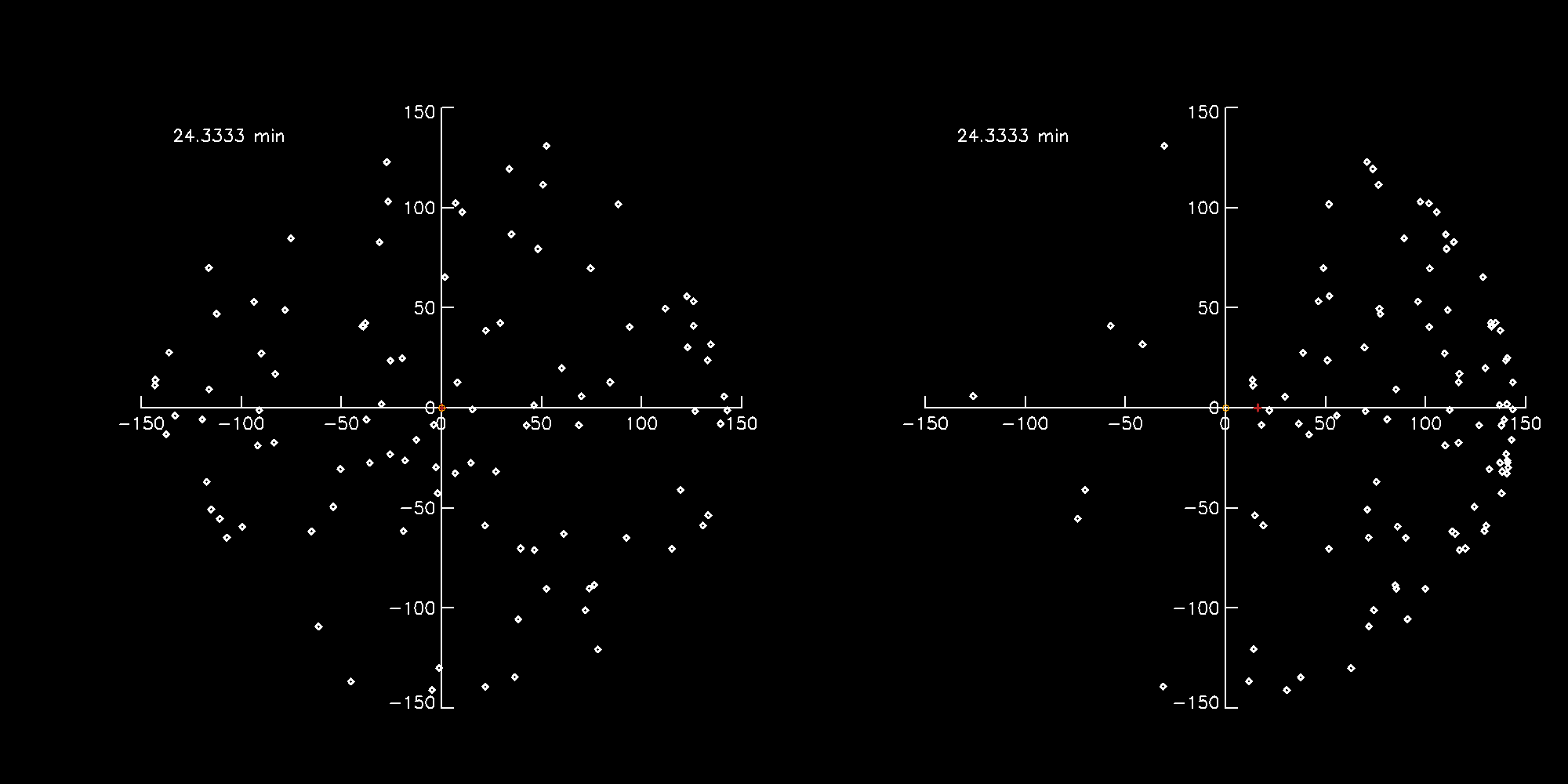 Solving the puzzle
Increase decay time
Top view
Need more scattering to explain observed source sizes
Than to explain decay times
Scattering ∥ radial direction
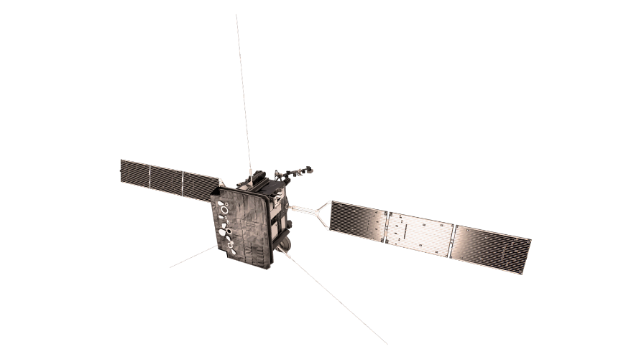 Anisotropic scattering:
More efficient in the ⟂direction than in the ∥ direction
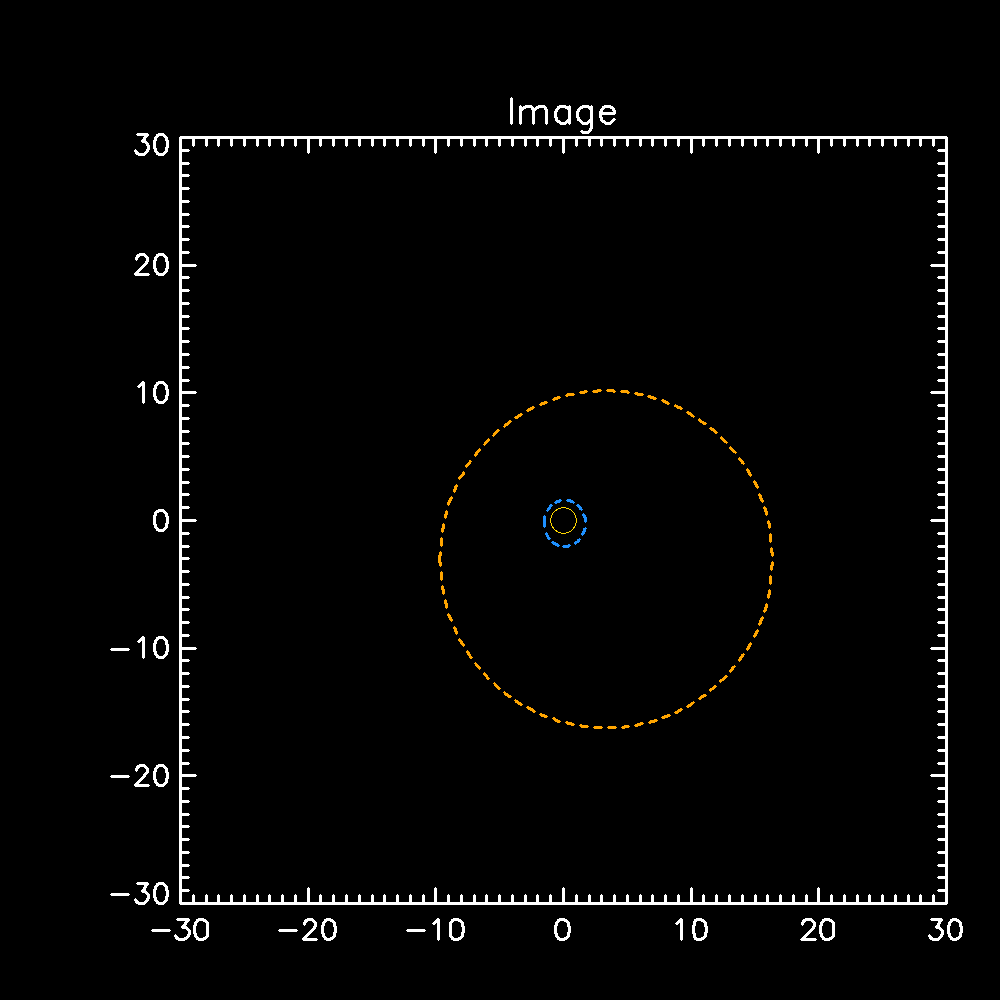 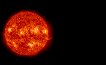 Increase source size
Scattering ⟂ radial direction
Anisotropic scattering and directivity
Anisotropic scattering:
More efficient in the ⟂direction than in the ∥ direction
Strong effect on the directivity
Anisotropy factor α
α = 1 → isotropic case
α < 1 → stronger scattering in the ⟂ direction
Isotropic case
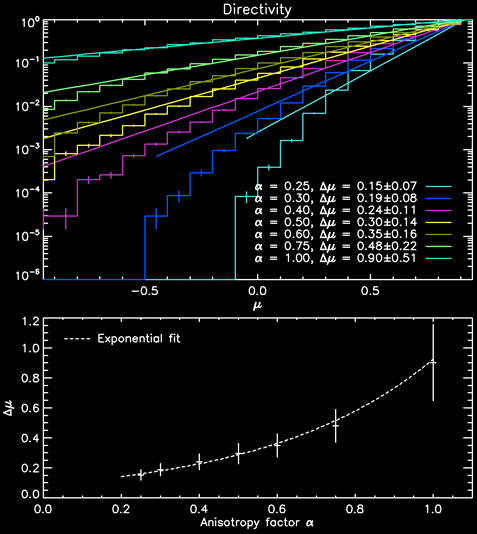 Directivity measurements with multi-spacecraft analysis for 5 radio bursts 
compared to simulation results
Need α between 0.3 and 0.6

Anisotropic scattering needed to explain observations
Intensity
Musset et al, 2021
Cosine of angle between source and observer
Conclusion
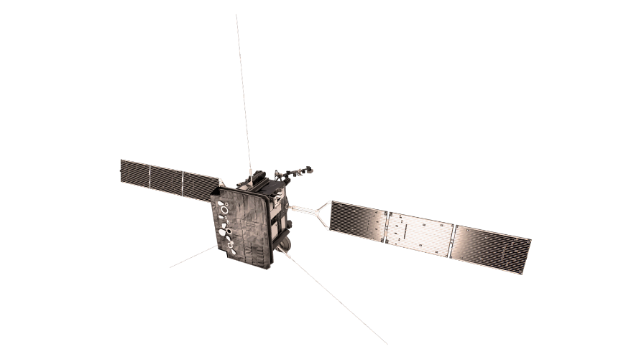 Multi-spacecraft observations of radio bursts  constraints on radio-wave scattering
 Anisotropic density fluctuations of plasma
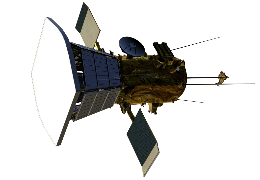 Bonus! 
Constraints on plasma conditions close to radio sources (closer to the Sun than PSP and SOLO perihelia!)
Radio-wave propagation: 
key ingredient to understand the origin of solar energetic electrons in the heliosphere
e-
e-
e-
e-
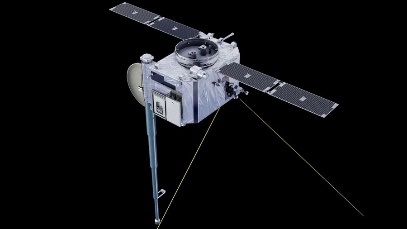 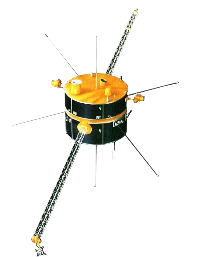 Go check: 
Musset et al, A&A Solar Orbiter first results (cruise phase), 2021
More instruments?
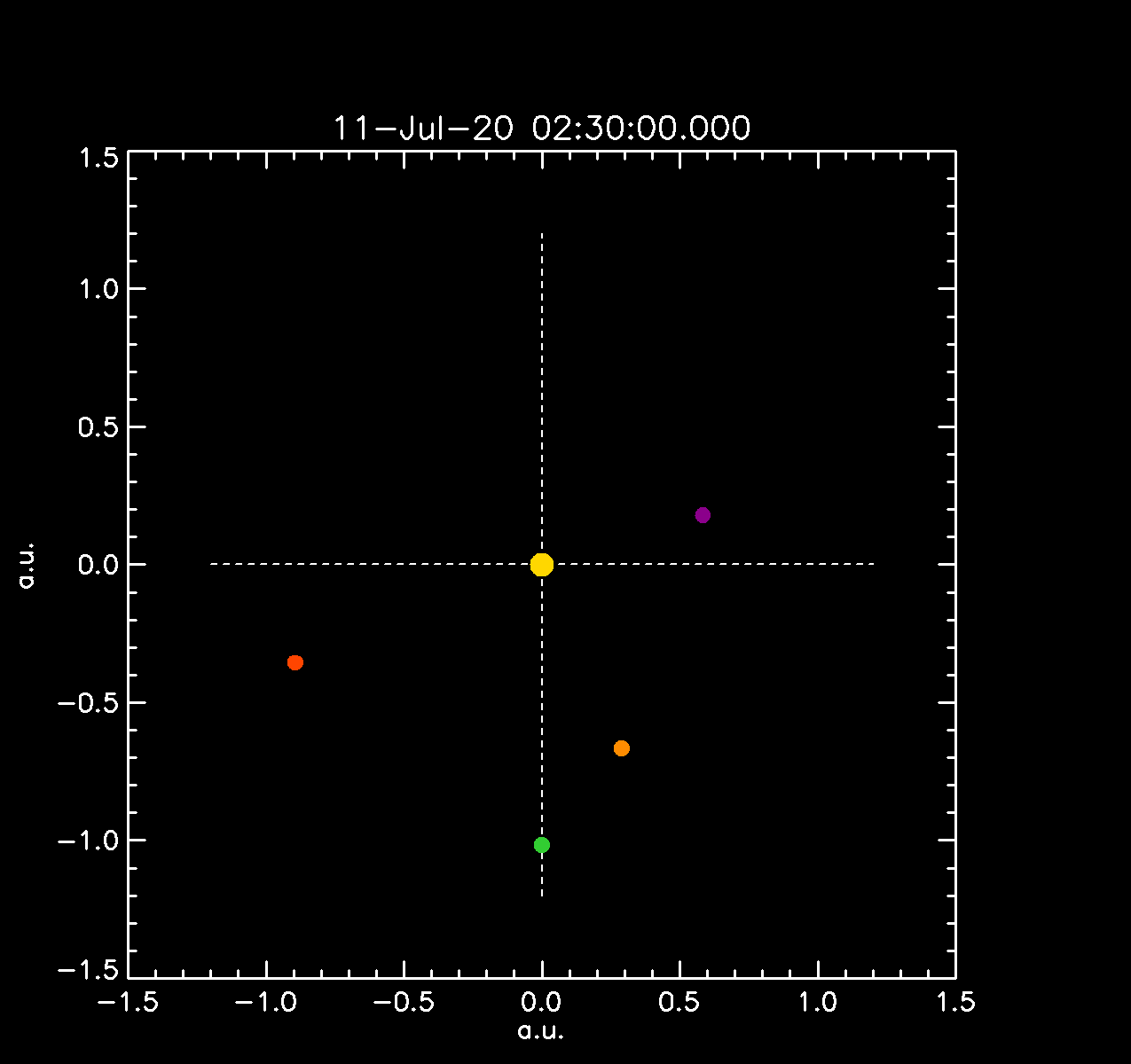 Solar Orbiter
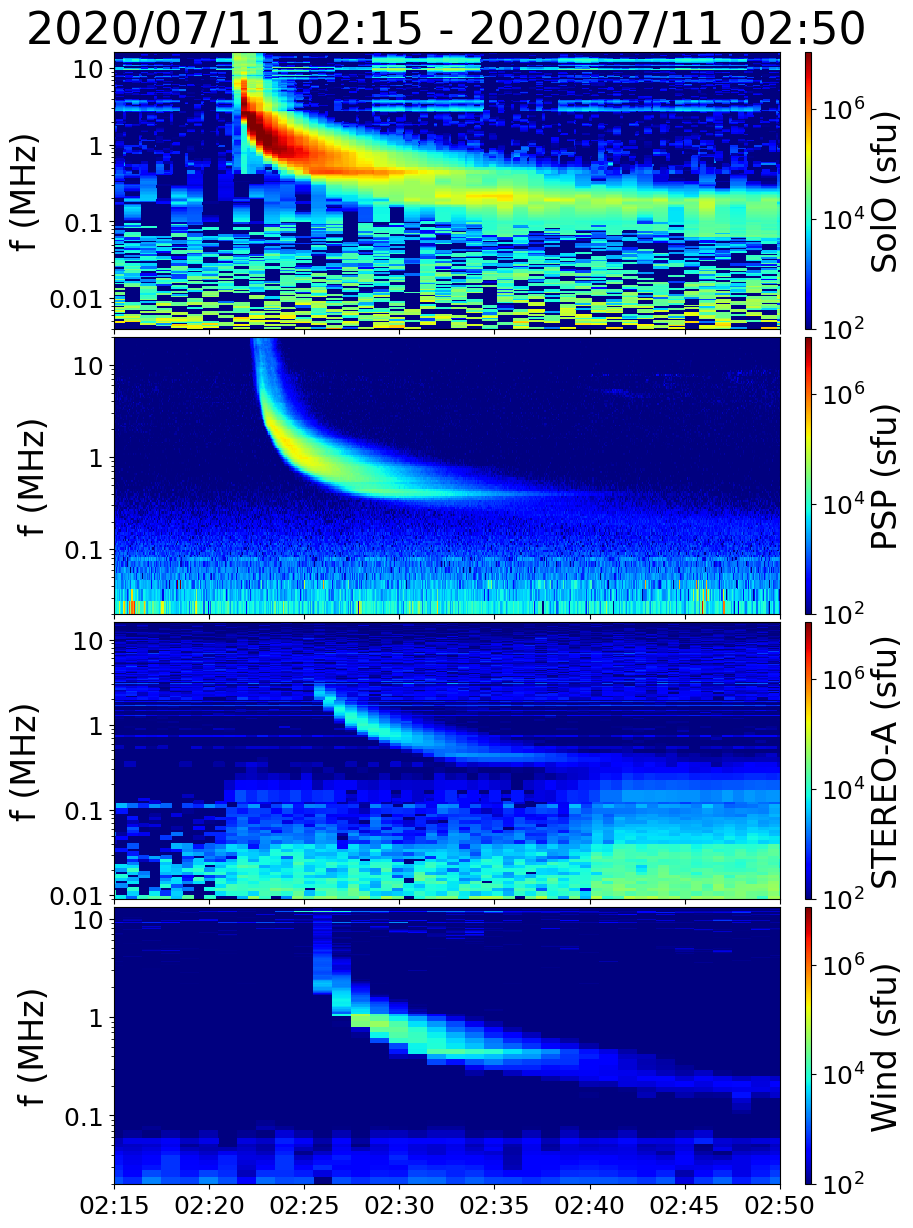 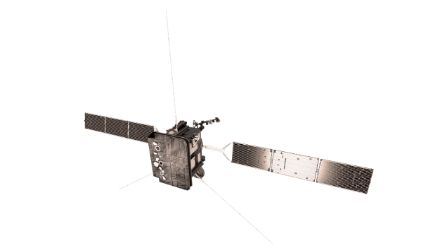 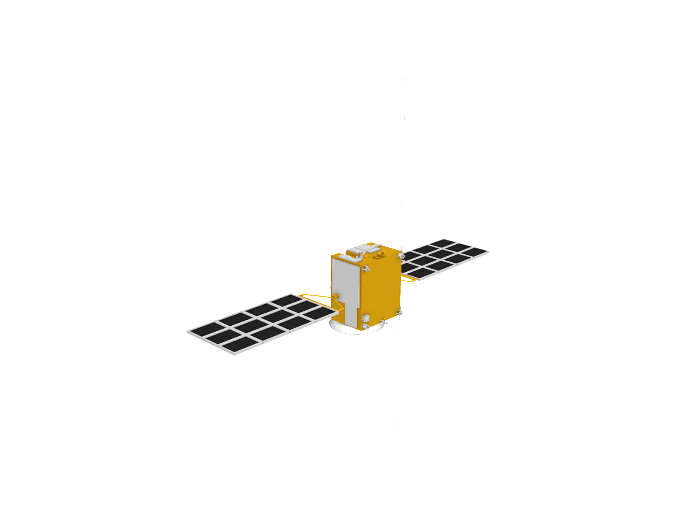 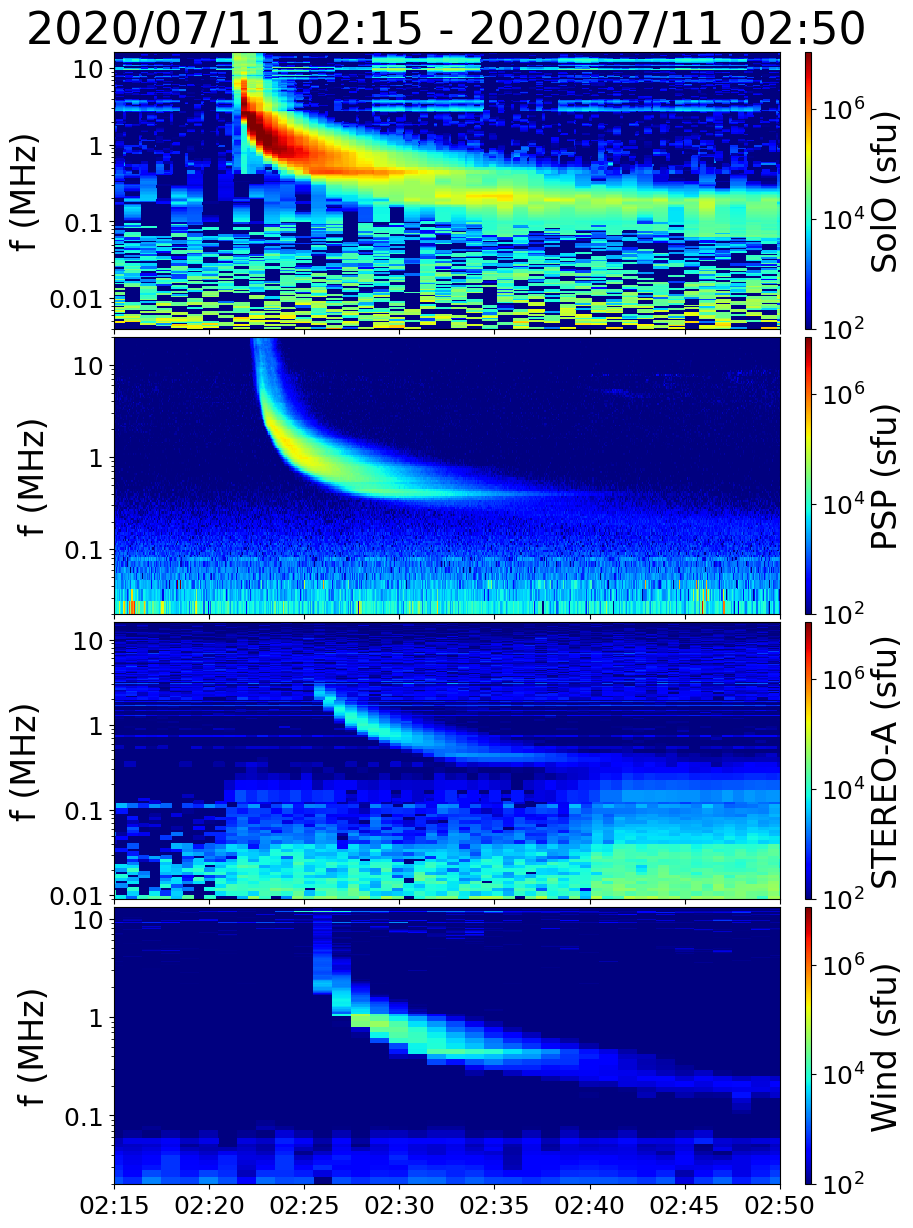 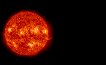 STEREO-A
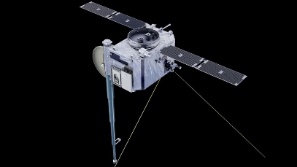 Mars Express
Parker Solar Probe
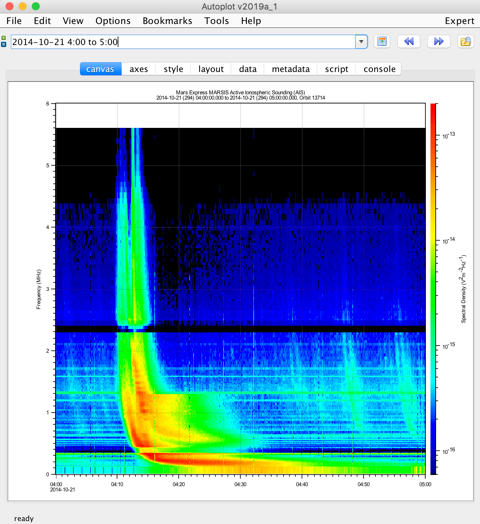 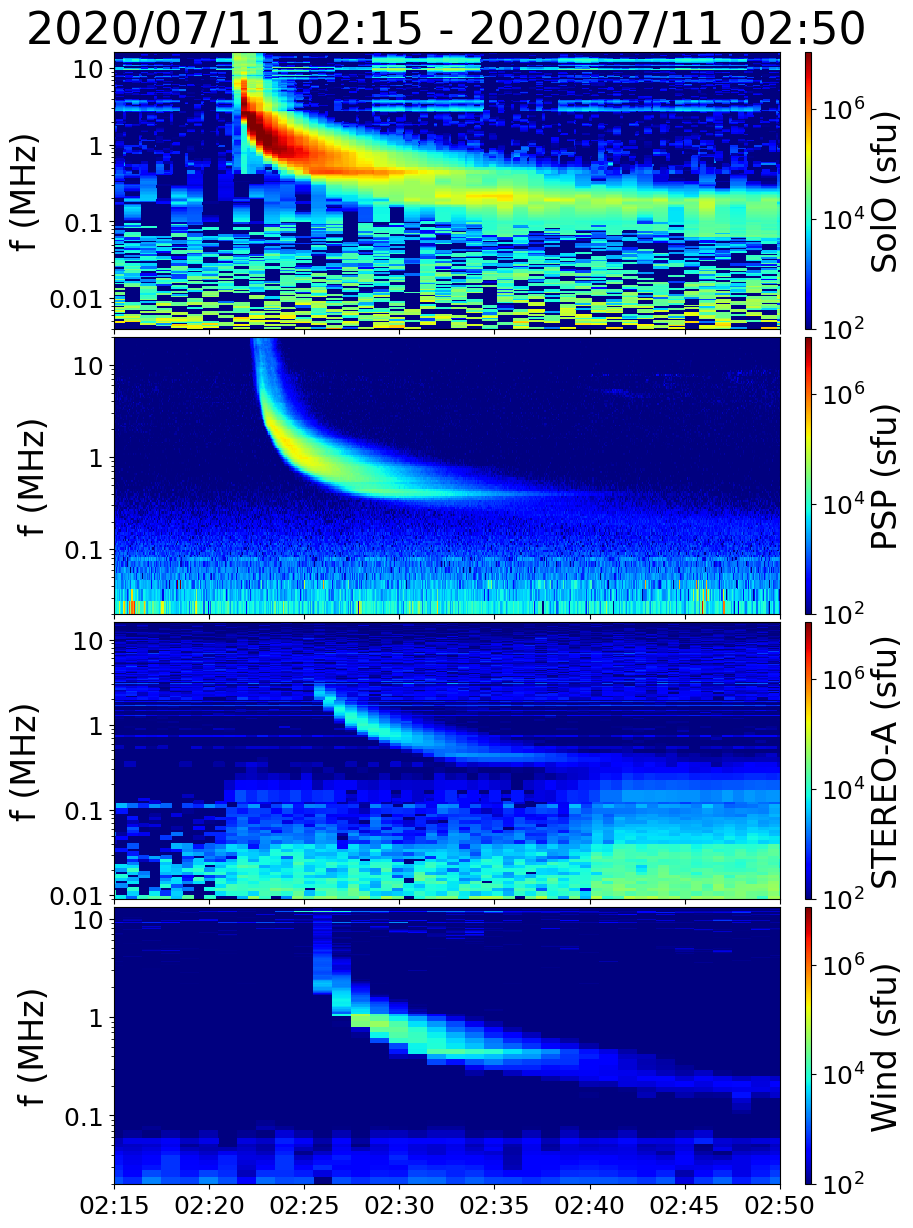 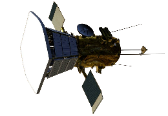 Wind
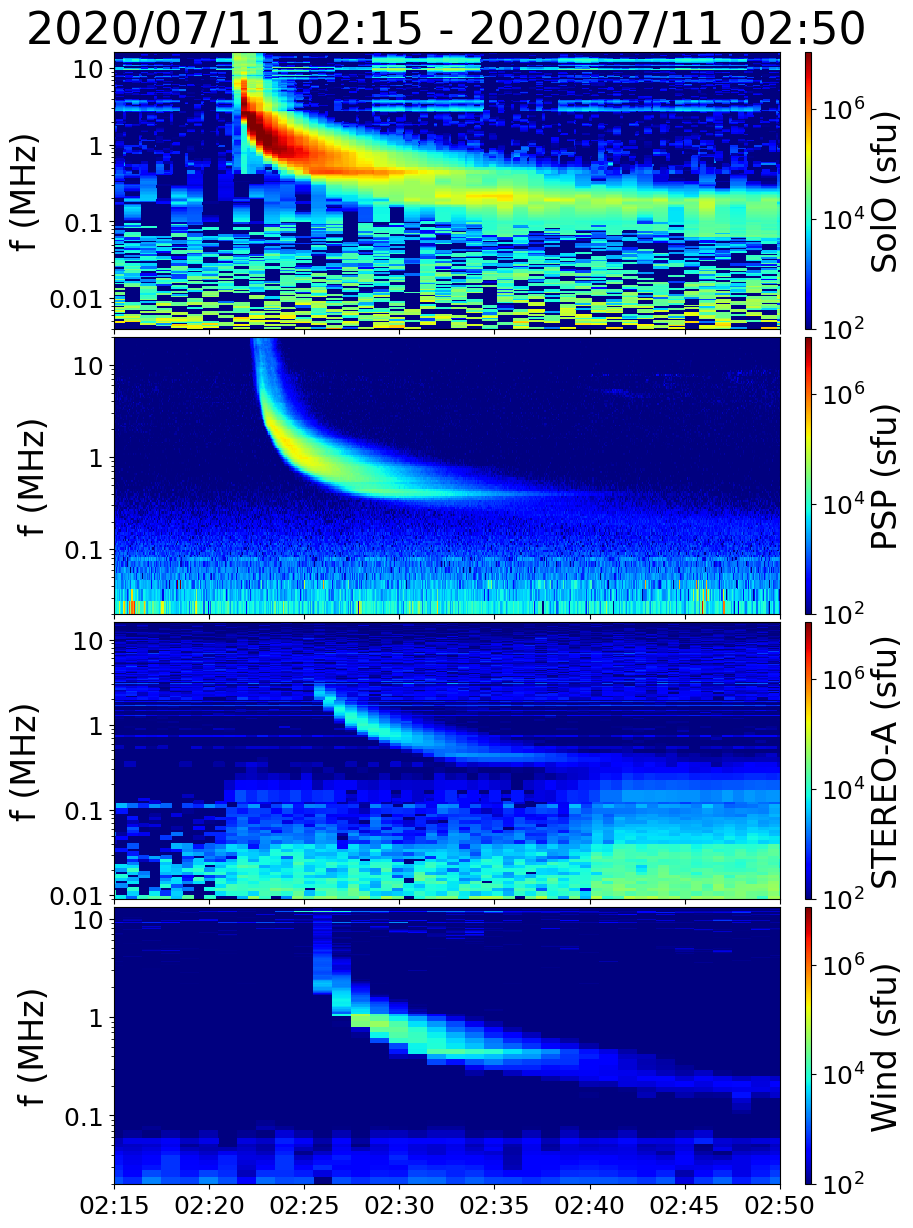 Courtesy of O. Witasse
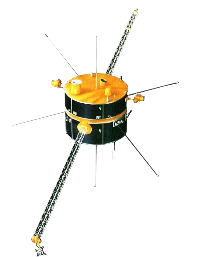 Top view
Leaving the ecliptic plane!
Solar Orbiter  observations out of the ecliptic plane (in a few years)
 Constraints on the source location and emission directivity in 3D!